Influence based Cost Optimization on User Preference
Computer Science and Engineering
Jianye Yang1 , Ying Zhang2 , Wenjie Zhang1 , Xuemin Lin1
1 The University of New South Wales, Australia
2 University of Technology, Sydney, Australia
[Speaker Notes: Hello, everyone.  The title of our  paper is “Influence based cost optimization on user preference”, and this is a joint work with Dr. Ying Zhang, Dr. Wenjie Zhang, and Prof. Xuemin Lin]
Outline
Influence based Cost Optimization

Existing Work

Our Proposals

Experimental Studies

Conclusion
Multi-Criteria Decision Is Everywhere
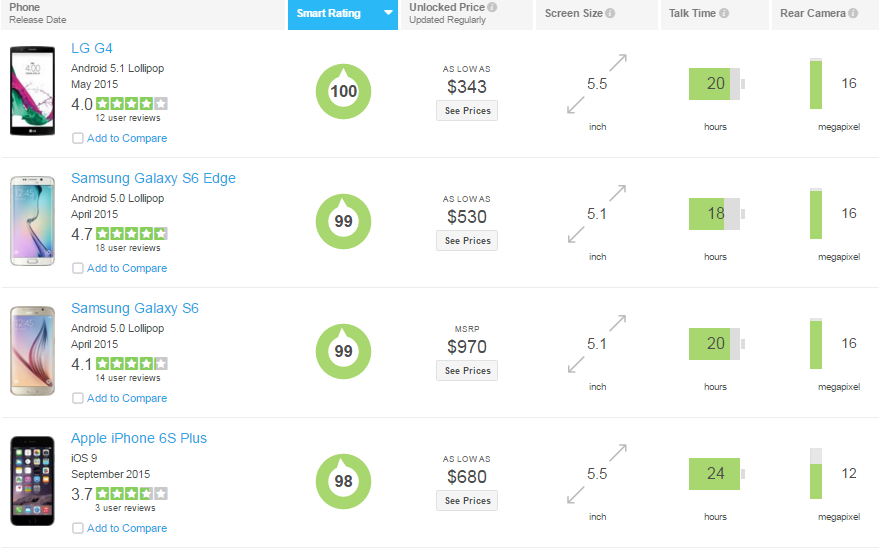 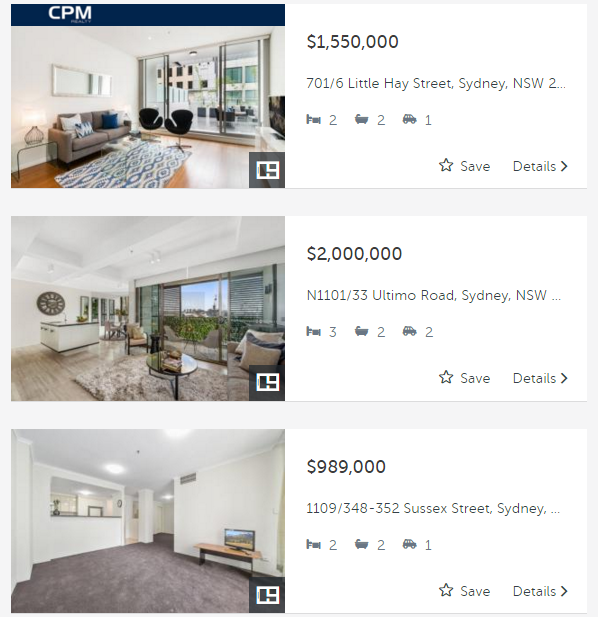 User Preference over Multi-criteria
How to express preference on smart phones?
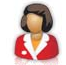 customer1
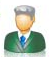 customer2
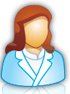 customer3
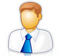 Without loss of generality, 
the smaller the better.
A customer chooses the smart phone with best utility.
customer4
Influence based Cost Optimization
Goal 1 (Influence):
Attract at least k out of n customers
How to design a new smart phone?
Goal 2 (Cost):
Minimized manufacturing cost
Manufacturing Cost Function
Marketer
Influence based Cost Optimization
Problem Statement (k-critical point retrieval)
Existing Work
Existing work
[Gao et al. VLDB2015] develop a novel algorithm to find the cost optimal point to attract a specific group of k users by applying quadratic programming method.
Issue 2:
We aim to support the general monotonic and convex cost functions
Preliminaries
Product tuples
attr2
attr1
Preliminaries
Product tuples
attr2
User preferences
attr1
Preliminaries
Product tuples
attr2
User preferences
attr1
Preliminaries
Product tuples
attr2
User preferences
attr1
Preliminaries
Product tuples
attr2
User preferences
attr1
[Speaker Notes: After finding all the preference hyperplanes for the rest of users, we can easily derive the search space for a given k. For example, when k=3, the search space is the shaded area because there are at least 3 hyperplanes above the points in this area.]
Reduce Search Space
attr2
attr2
attr1
attr1
[Speaker Notes: However, there are infinite number of points in the search space. Therefore, we need to reduce the search space. How? Following the monotonicity of cost function, we know that the optimal point must be on this red bold curve, which is called k-level. However, there are still infinite number of points on this k-level. Fortunately, we only need to care about a finite number of points on it based on Theorem 1, which are the intersection points and tangent points on its faces.]
Framework Overview
Naive Solutions
Traverse based method (2D)
Randomized incremental method
Our Proposals
Anchor-pair region based traverse method (2D)
Space partition based method
Exact approach
Sampling approach
Naive Solutions
Drawback 1:
One cannot make use of the minimum cost for the candidate points seen so far because of fixed traveling order
attr2
attr1
[Speaker Notes: Based on the theorem, we can immediately devise a naive solution. That is, we first construct the k-level of the hyperplanes, and then consider the intersection points and tangent points on it one by one to find the optimal solution. There are a whole lot of algorithms in the computational geometry community to compute the k-level, which can be roughly divided into two categories. The first is for 2-dimensional space, and the other is for general dimension.]
Naive Solutions
attr2
attr1
Naive Solutions
attr2
attr1
Naive Solutions
attr2
attr1
Our Proposals
Traverse based Method (d=2) 
Main idea: The solution space is partitioned into regions, some of which can be pruned during the computation. Meanwhile, we can also quickly identify candidate points for each survived region without knowledge of the previous turning point.
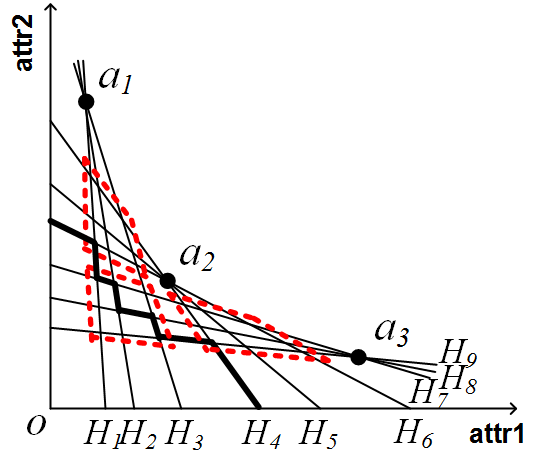 [Speaker Notes: We develop novel and efficient algorithms for both categories.]
Anchor-pair Region
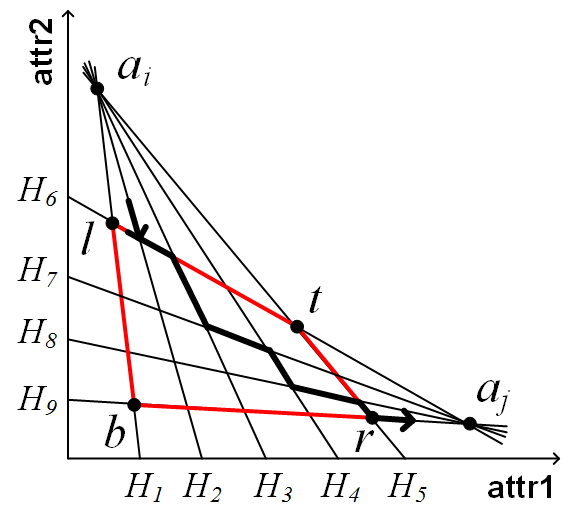 Algorithm: TraverseBased
[Speaker Notes: We have an important finding that the combinatorial compleixty …     Based on that, we claim that the time complexity …]
Our proposals: Space Partition base Method
Space Partition based Method 
Main idea: The solution space is partitioned into hypercubes such that the number of preference hyperplanes involved in each partition (e.g., hypercube) is significantly reduced.
attr2
attr1
[Speaker Notes: For the general dimension, we apply a space partition based method. After partitioning, the number of hyperplanes in each partition is significantly reduced.]
Space Partition Based Pruning Techniques
Exploiting Local Dominance:
1. Dominance Pruning Rule (lower bound)
2. Dominance Pruning Rule (upper bound)
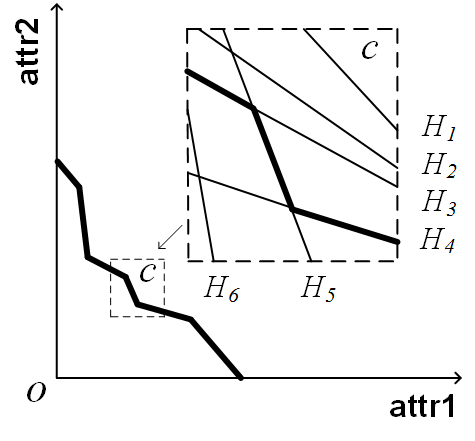 [Speaker Notes: As we’ve done before, we can make use of the influence bounds and cost bounds as well to prune a partition during the computation. Here, cl and ch are the lower left corner and upper right corner of a partition respectively. For a survived partition, we can make use of the local dominance relationship to further reduce the number of hyperplanes in it. Basically, the lower bound pruning rule is to remove the hyperplanes that are strictly below k-level, while the upper bound rule is for those strictly above k-level.]
Space Partition Based Pruning Techniques
Exploiting Local Dominance:
1. Dominance Pruning Rule (lower bound)
2. Dominance Pruning Rule (upper bound)
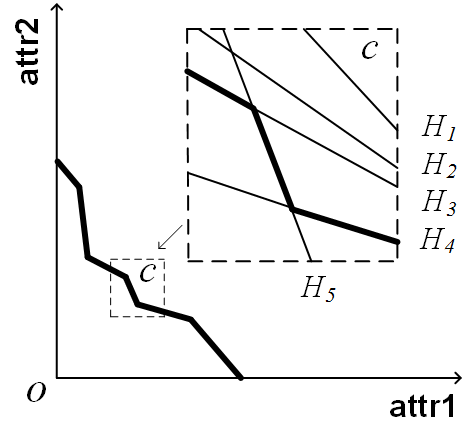 Space Partition Based Pruning Techniques
Exploiting Local Dominance:
1. Dominance Pruning Rule (lower bound)
2. Dominance Pruning Rule (upper bound)
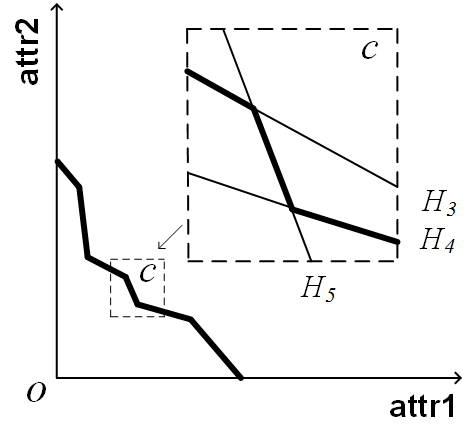 Algorithm: PartitionBased-Exact
Exploiting Local Dominance:
1. Dominance Pruning Rule (lower bound)
2. Dominance Pruning Rule (upper bound)
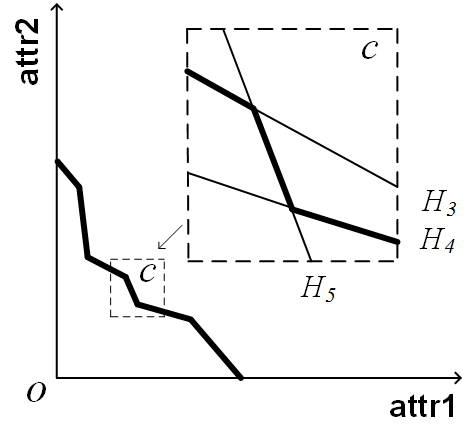 [Speaker Notes: After that, the randomized incremental method is applied to find the candidate solution in c. However, even after the local dominance pruning, nc might be still considerably large, especially when the dimensionality d is relatively large, such 4 or 5. To further boost the performance, we devise a novel sampling based approach.]
Our Proposal: PartitionBased-Sampling
Sampling based Method 
Main idea: We might get candidate solutions by sampling hyperplanes and  maintaining the half-space intersection of them.
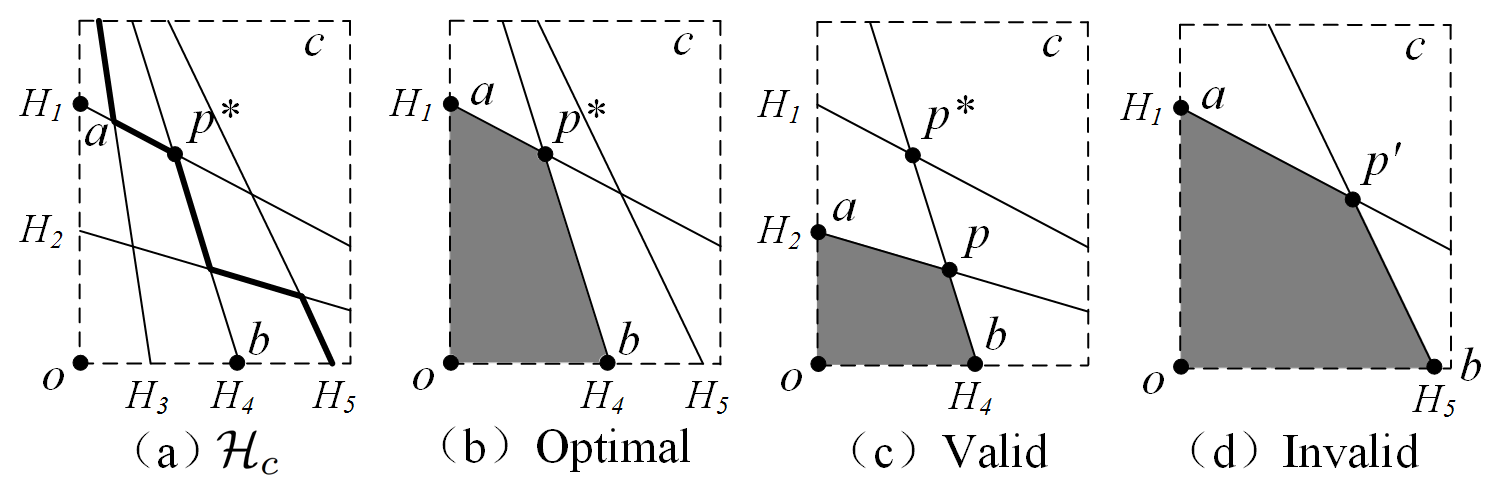 [Speaker Notes: Following theorem 1, we know that the optimal point is determined by at most d hyperplanes. If we randomly sample some hyperplanes and maintain the half-space intersection of them, we might get candidate solutions on the intersection. For instance, in figure b, we sampled h1, h4, and h5. The half-space intersection is the shaded area. We find the optimal solution on the intersection p* which is also the optimal solution of our original problem. We call this case an optimal sampling. In other cases, the optimal point of the half-space intersection is not optimal but valid because it is below k-level. We call this case a valid sampling. Contrarily, we may get a invalid sampling, such as figure c, because the optimal point is above k-level. Our sampling method bears two decent properties. First, it is very efficient since we only need to maintain the half-space intersection of the sampled hyperplanes in each round. Second, we got quite a chance to obtain a valid solution even thought we might miss the optimal solution in most cases.]
Experimental: Datasets
Tuple Dataset
Preference Dataset
Experimental: Algorithms
Algorithms
Experimental: Efficiency
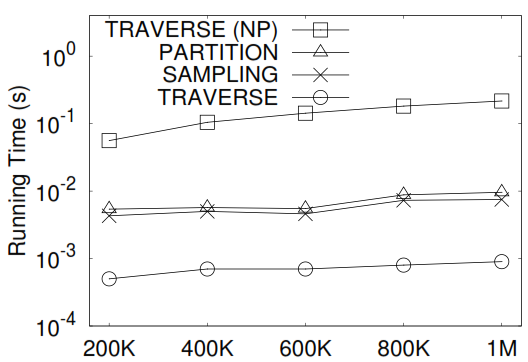 Experimental: Efficiency
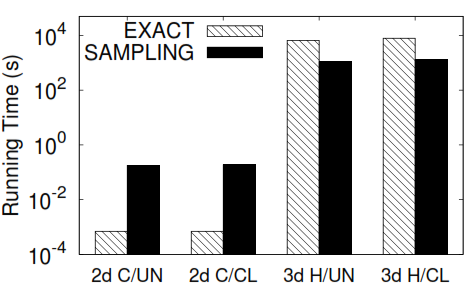 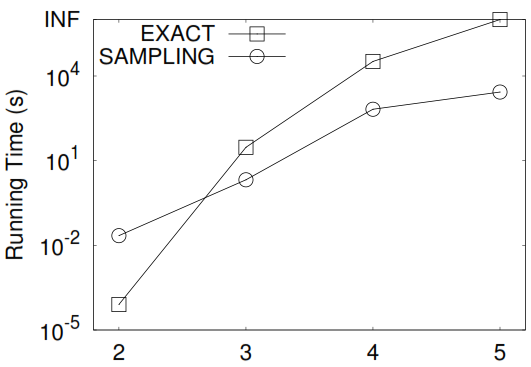 Running time vs datasets
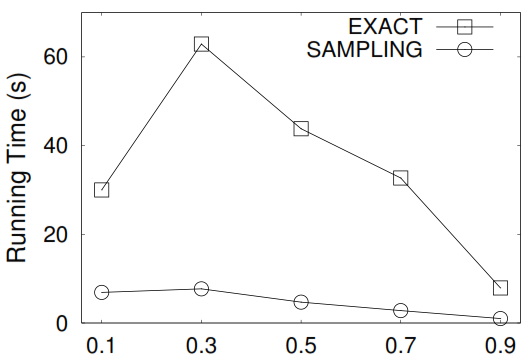 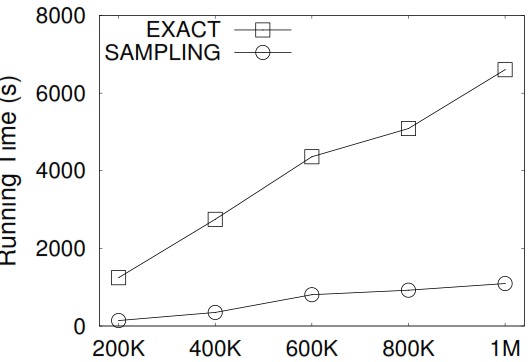 Experimental: Accuracy
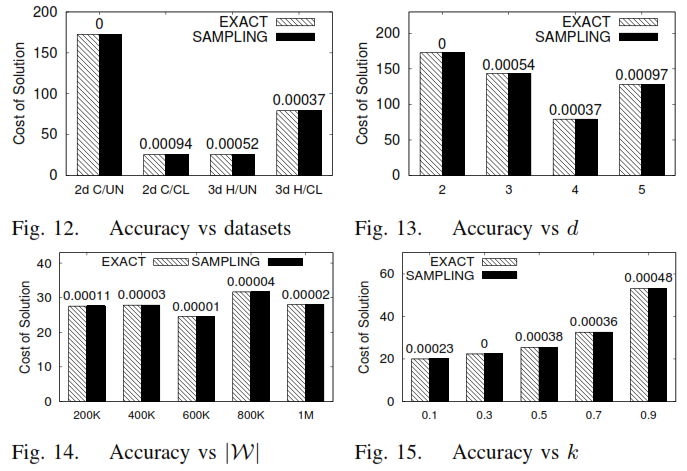 Conclusion
We propose a k-critical point retrieval query, which finds in a d-dimensional real space an optimal point, such that it can attract at least k out of n customers and the manufacturing cost is minimized.

We develop efficient algorithms to answer the k-critical point retrieval problem.

We conduct extensive experiments to demonstrate the effectiveness and efficiency of our techniques.
Thank you!
Questions?
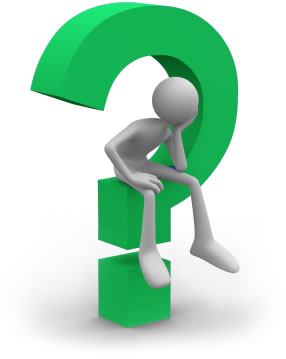